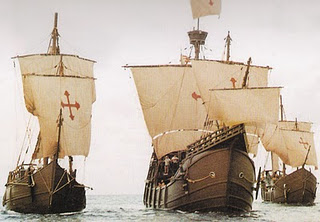 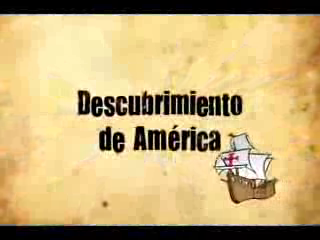 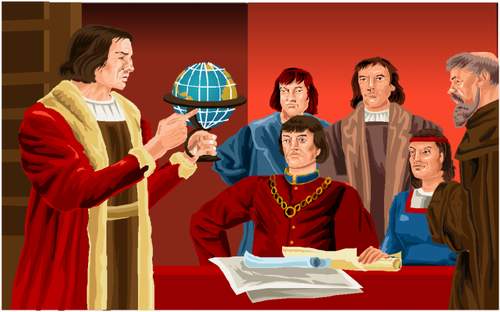 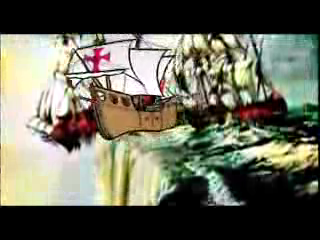 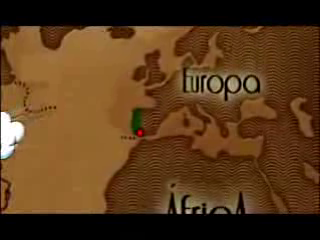 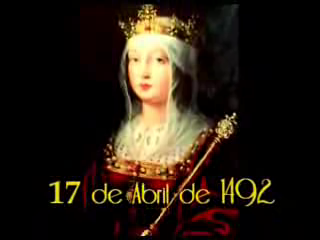 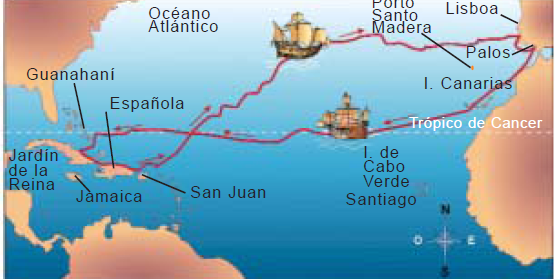 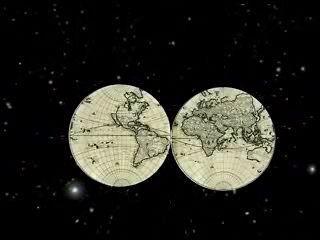 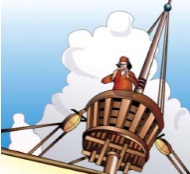 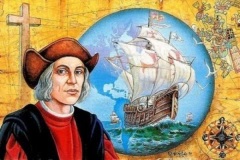 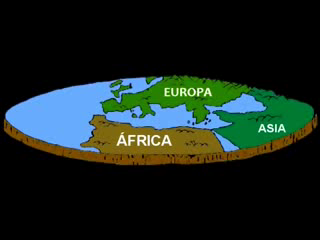 Restablece el orden cronológico  de las imágenes.
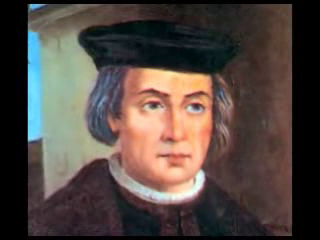 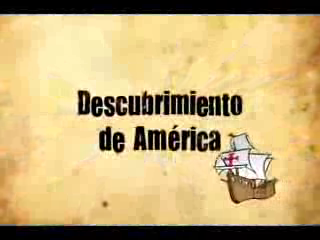 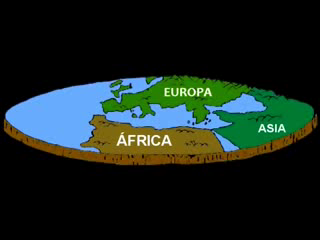 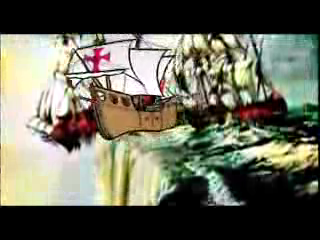 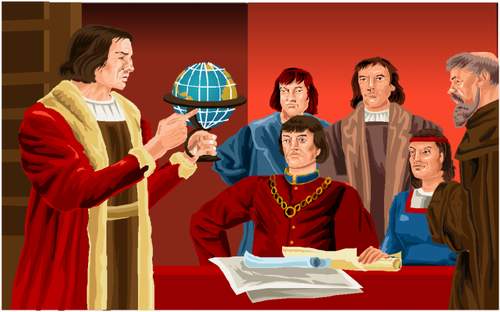 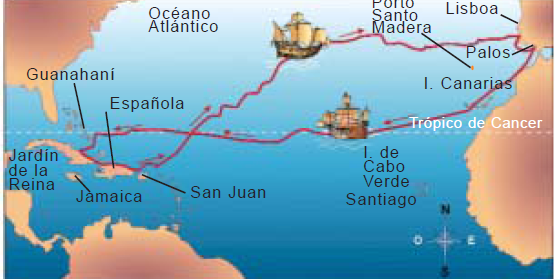 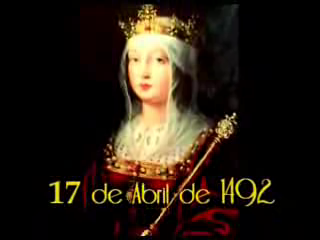 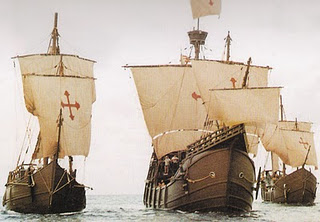 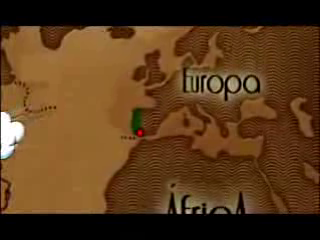 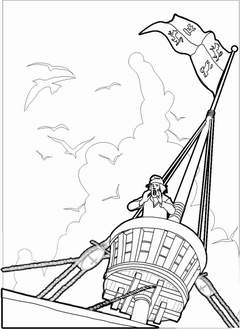 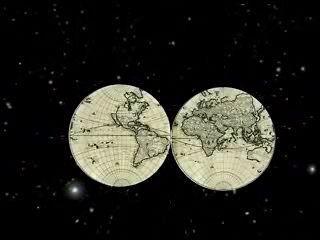 E.O.C.:  Resumen oral, en pasado, de los elementos más importantes del documento : Historia del 12 de octubre de 1492
A2- Raconter une histoire en s’aidant d’images .

B1-Je suis capable de raconter une histoire en soulignant les points essentiels et la chronologie en utilisant les temps du passé.
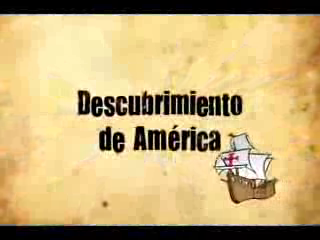 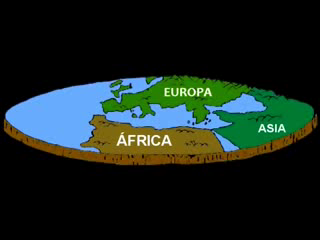 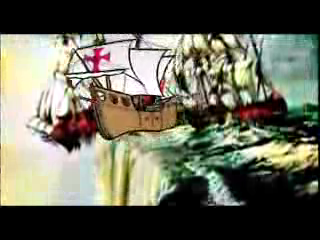 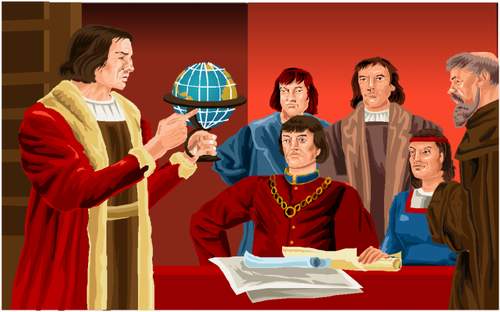 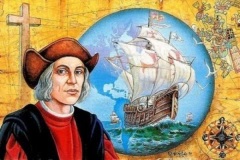 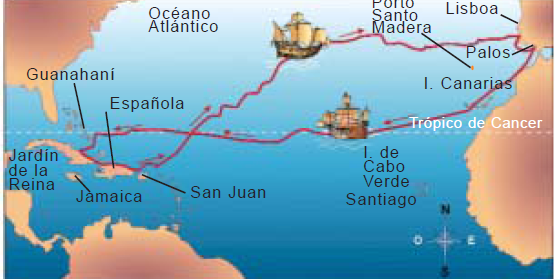 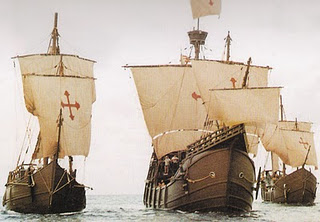 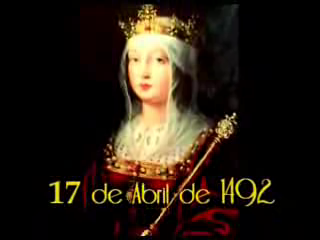 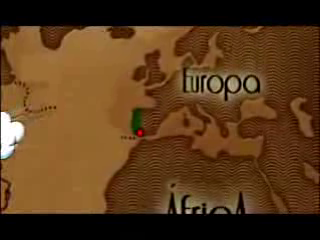 E.O.C.:  Resumen oral, en pasado, de los elementos más importantes del documento : Historia del 12 de octubre de 1492
A2- Raconter une histoire en s’aidant d’images .

B1-Je suis capable de raconter une histoire en soulignant les points essentiels et la chronologie en utilisant les temps du passé.
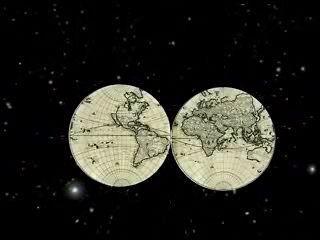 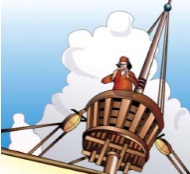